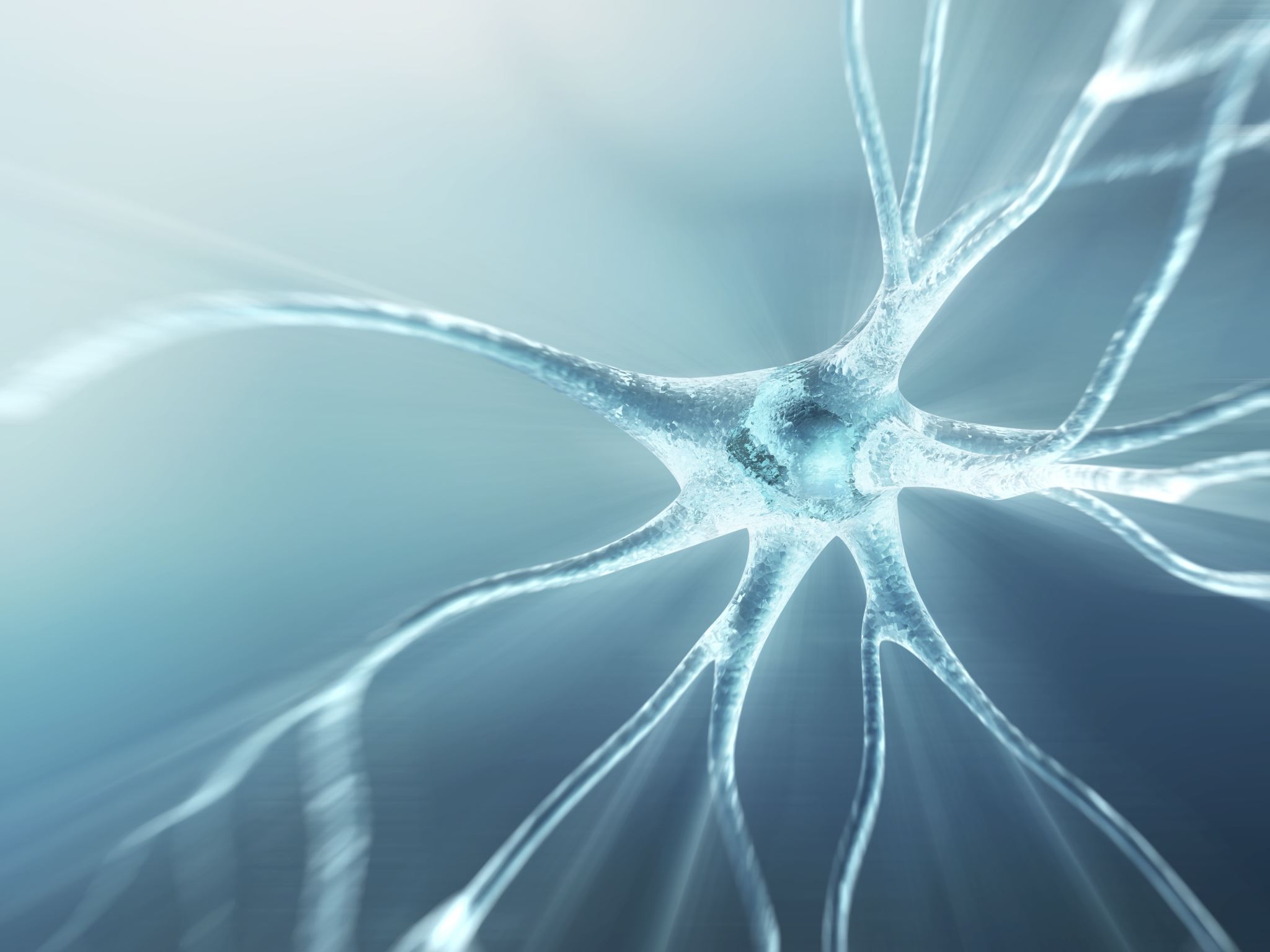 Toxoplasmosis A Global Threat
Correlation of Latent Toxoplasmosis with Specific Disease Burden in a Set of 88 Countries
Varför?
Metoder
Resultat
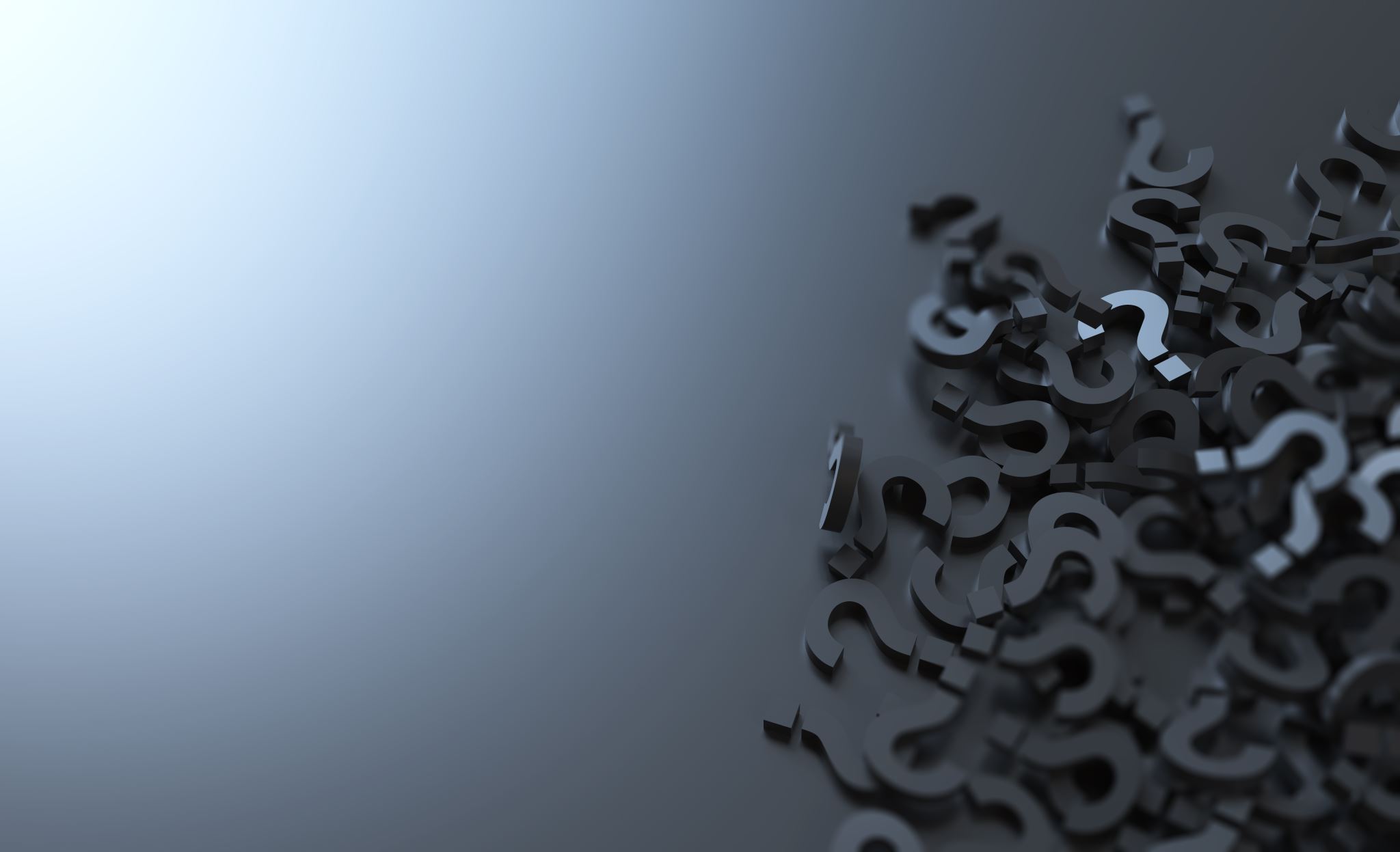 Diskussion